Урок пресс-конференция
«Маяковский                          сегодня»
Цель урока:   подвести итоги по творчеству поэта;уметь чётко формулировать вопросы к заданной теме; уметь вести диалог в коллективе.
Тот,
       кто постоянно ясен, -
  Тот,
            по-моему, просто глуп.
Это время -  
                  трудновато для пера,
Но скажите вы, 
                     калеки и калекши,
Где, 
       когда, какой великий выбирал
Путь, чтобы протоптанней 
                                            и легче?
Владимир                              Маяковский
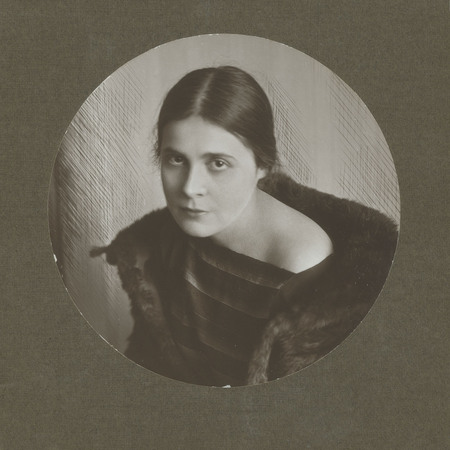 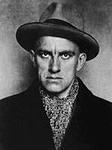 Лиля Брик
Наши гости:
Труд
24 часа
Комсомольская
    Правда 
и другие …
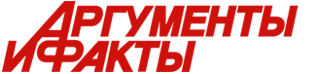 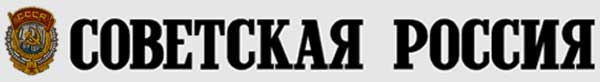 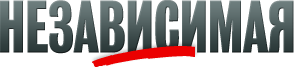 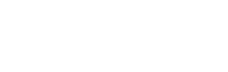 Разговор-доклад: «Всем-всё»
О партии

О Ленине
О времени

   О себе

  О любви
Владимир
Маяковский
Спасибо участникам за                  пресс-конференцию
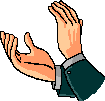